T.C. ANKARA ÜNİVERSİTESİ  AYAŞ MESLEK YÜKSEK OKULU
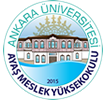 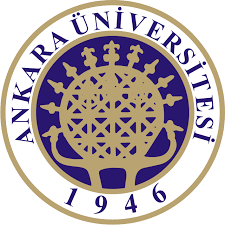 1
Gelişmiş Ülkelerde Dönüşümün Nedenleri - I
2-Sosyal Güvenlik Krizinin Nedenleri

Gelişmiş ülkelerde gerek toplumsal yapıda yaşanan dönüşüm, gerekse ekonomik yapıda ve diğer alanlarda gerçekleşen dönüşüm bu ülkelerin sosyal güvenlik sistemlerinde krizin yaşanmasına neden olmuş ve yeni arayışları gündeme getirmiştir.
Gelişmiş Ülkelerde Dönüşümün Nedenleri - I
2-Sosyal Güvenlik Krizinin Nedenleri

1.Toplumsal Yapıda Yaşanan Dönüşüm
Devletin Yeniden Yapılanması
İşgücü
Aile
2.Ekonomik Yapıda Yaşanan Dönüşüm
3.Diğer Nedenler
Gelişmiş Ülkelerde Dönüşümün Nedenleri - I
2-Sosyal Güvenlik Krizinin Nedenleri
1.Toplumsal Yapıda Yaşanan Dönüşüm

Toplumsal yapıda yaşanan dönüşüm, bireylerin yaşadıkları çevre ile ilgili değer yargılarında meydana gelen değişim olarak ifade edilebilir.

toplumsal dönüşüm kapsamında; “devletin yeniden yapılanması”, “işgücü” ve “aile” olmak üzere üçlü bir yapıda değerlendirmede bulunacağız.
Gelişmiş Ülkelerde Dönüşümün Nedenleri - I
2-Sosyal Güvenlik Krizinin Nedenleri
1.Toplumsal Yapıda Yaşanan Dönüşüm
Devletin Yeniden Yapılanması

1970’lerde yaşanan ekonomik ve sosyal krizler, devletin işlev ve görevleri üzerine bir dizi yeni tartışmalar başlatarak, süreç içerisinde devletin ekonomik ve sosyal refaha ilişkin fonksiyonlarını aşındırmaya başlamıştır.
Gelişmiş Ülkelerde Dönüşümün Nedenleri - I
2-Sosyal Güvenlik Krizinin Nedenleri
1.Toplumsal Yapıda Yaşanan Dönüşüm
Devletin Yeniden Yapılanması

Daha öncede ifade ettiğimiz gibi neo-liberal anlayış çerçevesinde devlete; 

ekonomik ve toplumsal yaşama müdahalede bulunan bir görevden ziyade, 

kapitalist üretim ilişkilerinin düzen ve güven içerisinde kurulmasına katkı sağlayacak bir görev tanımlaması yapılmıştır.
Gelişmiş Ülkelerde Dönüşümün Nedenleri - I
2-Sosyal Güvenlik Krizinin Nedenleri
1.Toplumsal Yapıda Yaşanan Dönüşüm
Devletin Yeniden Yapılanması

Hizmetlerin özel sektör tarafından sunulmasının yarattığı etki, özellikle dar gelirli toplumsal guruplar üzerinde etkili olmakta ve bu kesimin sosyal hizmetlere erişimi konusunda çeşitli sıkıntılarla karşı karşıya kalmasına neden olmaktadır.
Gelişmiş Ülkelerde Dönüşümün Nedenleri - I
2-Sosyal Güvenlik Krizinin Nedenleri
1.Toplumsal Yapıda Yaşanan Dönüşüm
İşgücü

Sosyal güvenlik sisteminin sağlıklı bir şekilde işleyebilmesi bir bakıma işgücünün yapısına bağlıdır. 

İşgücünün yapısındaki değişiklikler sosyal güvenlik sistemlerinin en önemli finansman kaynağı olan primlerde de olumlu veya olumsuz anlamda değişimi beraberinde getirmektedir.
Gelişmiş Ülkelerde Dönüşümün Nedenleri - I
2-Sosyal Güvenlik Krizinin Nedenleri
1.Toplumsal Yapıda Yaşanan Dönüşüm
İşgücü

Gelecek yıllarda yaşlı nüfusun daha da artması beklenmektedir. 

Bu da çalışmayan ve emekli aylığı alan nüfusun artışına işaret etmektedir.

Özellikle son yıllarda birçok gelişmiş ülkede yaşanan sosyal güvenlik krizinin altında ülkelerin demografik yapılarını şekillendiren hızlı yaşlanma eğilimi yer almaktadır.
Gelişmiş Ülkelerde Dönüşümün Nedenleri - I
2-Sosyal Güvenlik Krizinin Nedenleri
1.Toplumsal Yapıda Yaşanan Dönüşüm
İşgücü

Kronik ve yüksek işsizlik, sosyal güvenlik sistemleri açısından çift yönlü bir olumsuz etki yaratmaktadır. 

Bir yandan sosyal güvenlik sistemlerine yapılan katılımlarda bir düşüşün yaşanmasına neden olurken, 

diğer yandan işsizlik sigortasından yararlananların düzeyinde bir artış yaşanması şartıyla bu sistemlerin giderlerinde artışlar yaşanmasına katkı sağlamaktadır.
Gelişmiş Ülkelerde Dönüşümün Nedenleri - I
2-Sosyal Güvenlik Krizinin Nedenleri
1.Toplumsal Yapıda Yaşanan Dönüşüm
Aile

Geleneksel aile yapısının özellikle Batı toplumlarında son yıllarda ciddi bir değişim geçirdiği gözlenmektedir. 

Aile yapısında yaşanan değişimler; 
boşanma oranlarının artması,
 tek ebeveynli aile sayısında yaşanan artışlar, 
çocukla ilgili toplumsal kabullerin değişmesi ve 
doğurganlık oranının azalması, 
bireyciliğin ön plana çıkmaya başlaması, 
bağımsız yaşama isteğinin genel kabul görmesi 
ve ailenin giderek daha da küçülmesi 
olarak sıralanabilir.